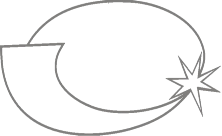 Специальный доклад «О роли муниципальных музеев в реализации Концепции государственной политики по увековечению памяти жертв политических репрессий»
подготовлен Уполномоченным по правам человека в Пермском крае
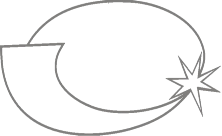 Опыт работы красновишерского района
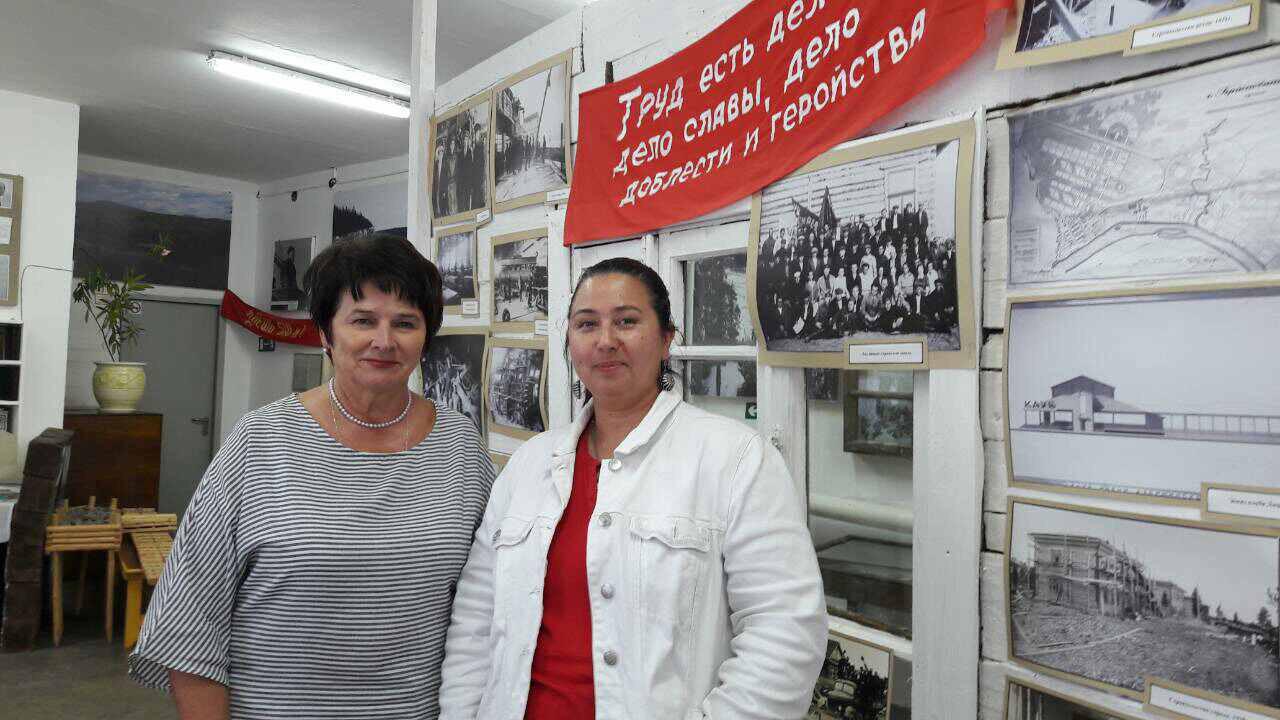 С 2011г. проведено 12 выставок на тему репрессий 30 – 40-х годов 20 века («Города несвободы» совместно с 5 городами Пермского края и  выставка – экспозиция  «ВИШЛАГ» проводимая в «Перми 36»); 
При краеведческом музее открыта экспозиция «Зал В. Шаламова»;
с 2010г. в июне и октябре проходят «Шаламовские чтения», конференции, показ тематических спектаклей;
установлен памятный знак в месте массовых захоронений местных жителей и репрессированных граждан необъятной страны - строителей ВИШХИМЗа;
в сквере памяти жертв политических репрессий установлен памятник писателю Варламу Шаламову
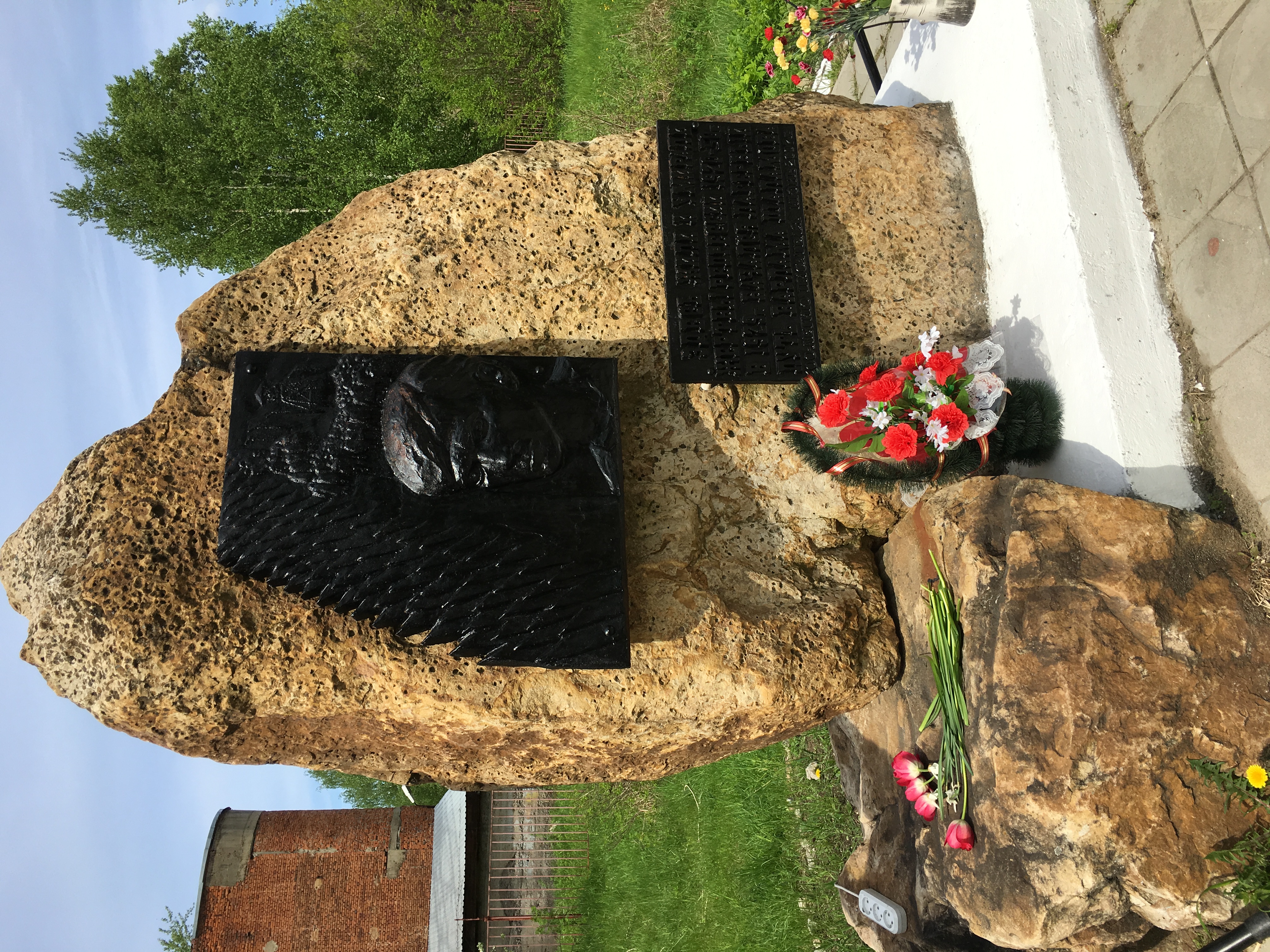 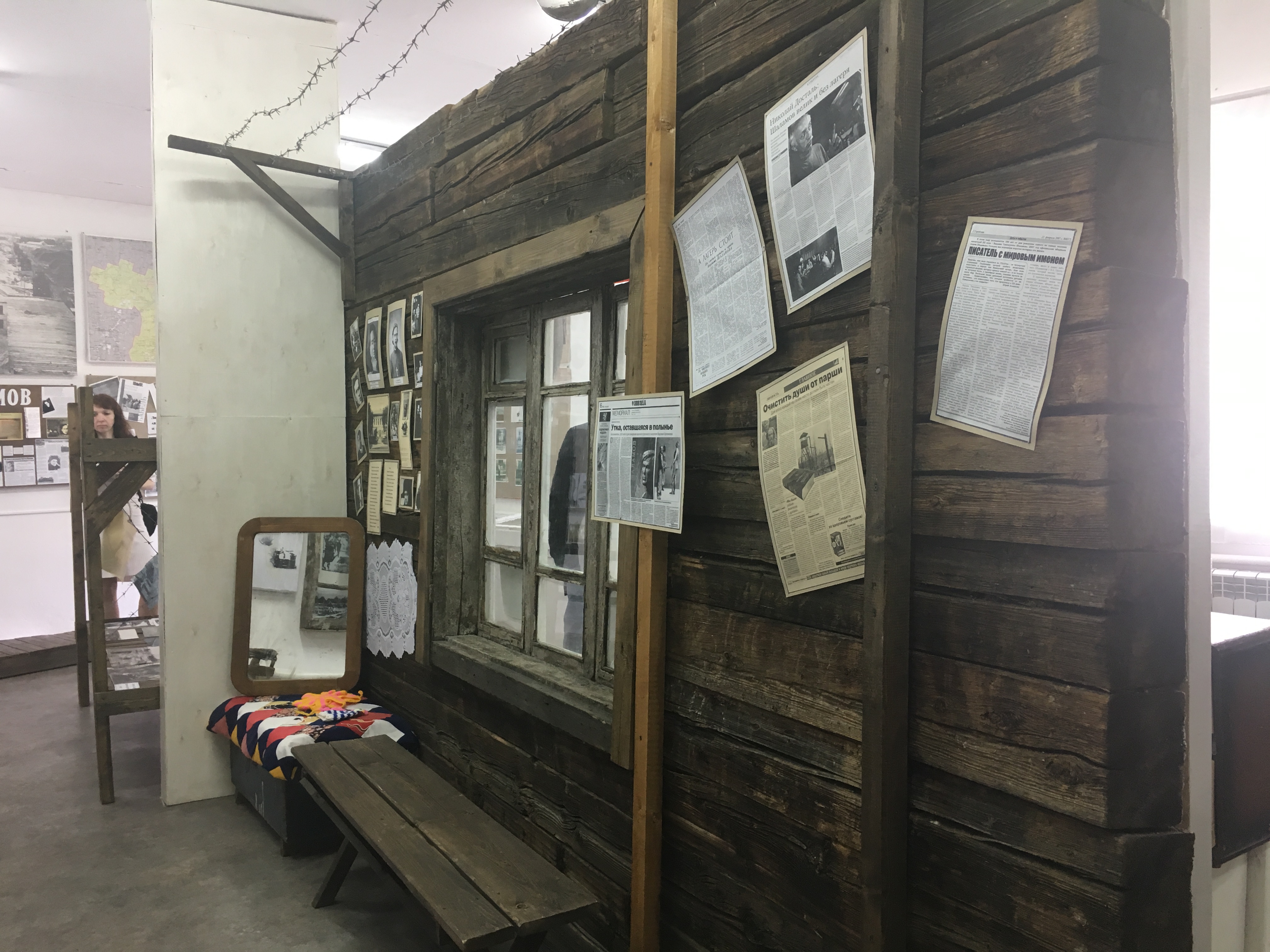 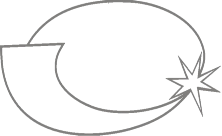 Опыт работы муниципальных музеев
Березниковский историко-краеведческий музей имени И. Ф. Коновалова 
	• Реализация проектов и экспозиций;
	• Научная работа по сбору материалов о судьбах политических репрессированных в г.Березники;
	• Сотрудничество с обществом «Мемориал» в рамках реализации таких проектов, как «Последний адрес», «Карта ГУЛАГа»;
Ординским народным историко-краеведческим музеем создана передвижная тематическая экспозиция «Протоколы «советских мудрецов» (о репрессированных людях Ординского района в ХХ веке);
Губахинский историко-краеведческий музей
	• сотрудничая с обществом "Мемориал", реализует передвижные выставки ("Не забудьте нас", "Папины письма");
	• в 2017 году планируется открытие выставки "Прикамье. Репрессии. 1930-1950-е";
	• собран фонд научного архива "Политические репрессии в Губахе"  и др.
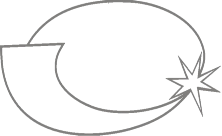 проблемы
Работа музеев по теме политических репрессий ведется на уровне отдельных мероприятий, приуроченных к памятной дате – 30 октября; 
Отсутствуют планы годовой работы музея по данной тематике;
Не все музейные сотрудники знают о принятии и существовании Концепции государственной политики по увековечению памяти жертв политических репрессий
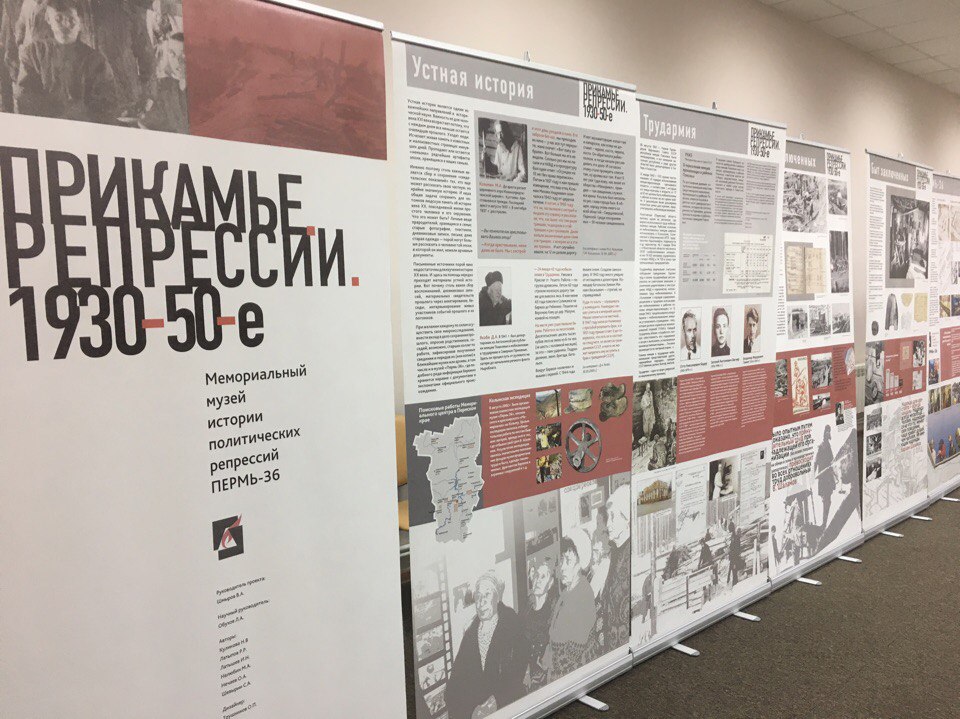 Передвижная выставка «Прикамье. Репрессии. 1930-50-е»,
организатор - Пермское краевое отделение Международного общества «Мемориал»
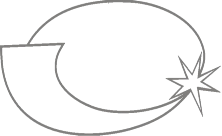 проблемы
Руководителями музеев отмечается нехватка финансирования экспозиционной деятельности музея; 
отсутствие штатных единиц в учреждениях;
в рамках краевых и муниципальных конкурсов культурных и социальных проектов не предусмотрена номинация «Увековечение памяти жертв политических репрессий»
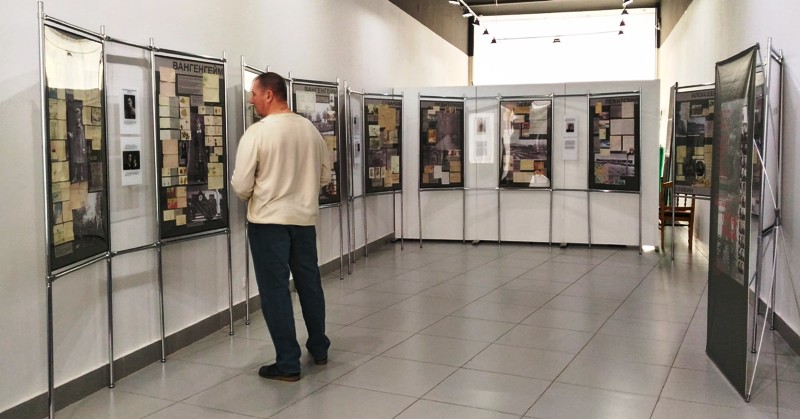 Передвижная выставка «Папины письма», 
организатор - Пермское краевое отделение Международного общества «Мемориал»
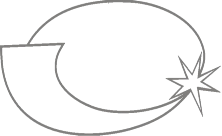 проблемы
Органами социальной защиты не предоставляются уточненные списки реабилитированных граждан ; 
не все музеи взаимодействуют с Пермским краевым отделением международного общества "Мемориал" и его филиалами;
на уровне местного самоуправления нет межведомственной координационной работы по увековечению памяти жертв политических репрессий
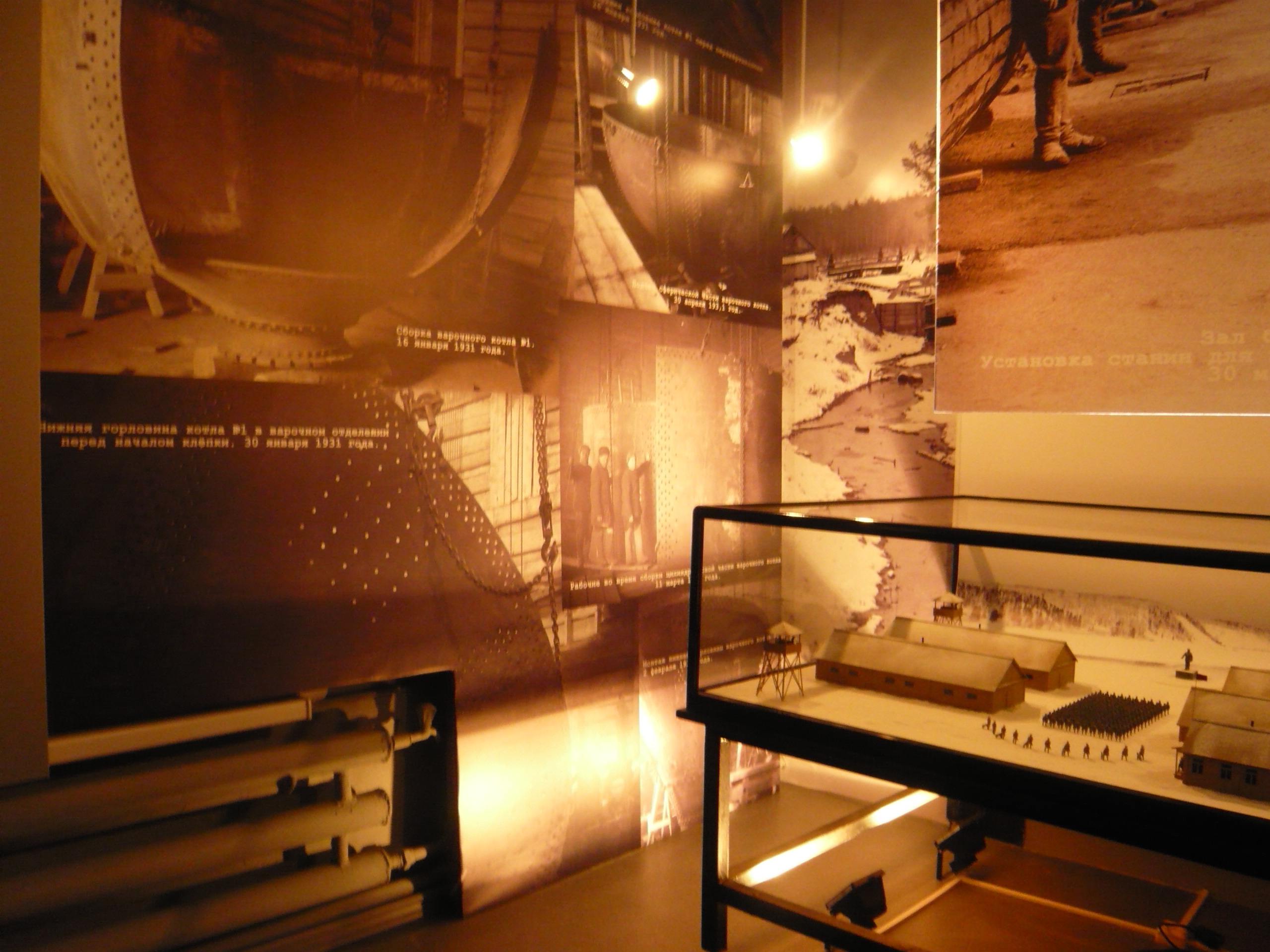 Музей-диорама «Лагерь на красной горке», г.Красновишерск
Встреча Уполномоченного с директорами муниципальных музеев, 20.03.2017
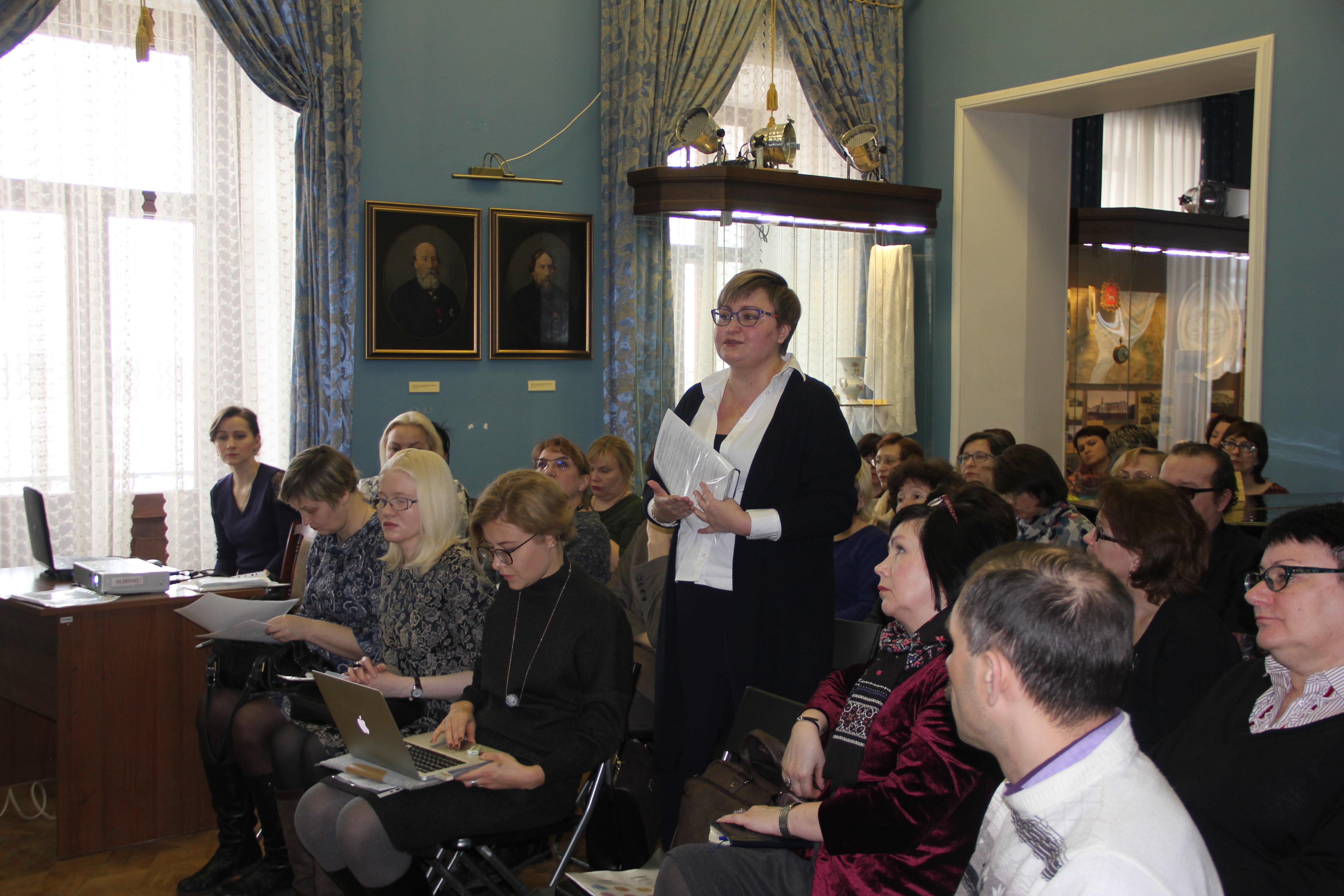 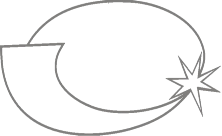 рекомендации
1. Министерству культуры Пермского края
 рассмотреть возможность проведения обучающих семинаров для руководителей музеев по реализации государственной Концепции государственной политики по увековечению памяти жертв политических репрессий;  
совместно с Министерством образования и науки Пермского края регулярно проводить научно-практические конференции по увековечению памяти жертв политических репрессий, по музеефикации этих событий;
внести изменения в Положение о Конкурсе, направленного на модернизацию музейного дела, в части выделения отдельной номинации по увековечению памяти жертв политических репрессий в деятельности музеев г.Перми и Пермского края (Федеральный закон от 9 марта 2016 г. N 67-ФЗ "О внесении изменений в отдельные законодательные акты Российской Федерации в связи с увековечением памяти жертв политических репрессий");
организовать краевой конкурс на лучшую экспозицию (выставку) года по увековечению памяти жертв политических репрессий.
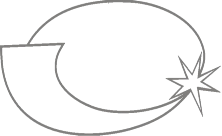 рекомендации
2.  Муниципальным музеям провести мероприятия по выполнению задач первого этапа реализации Концепции государственной политики по увековечению памяти жертв политических репрессий, организовать взаимодействие с государственными и муниципальными архивами, Пермским краевым отделением Международного общества "Мемориал» в части обмена информацией (архивные данные, списки реабилитированных и т.д.).
3. Администрации губернатора Пермского края, органам местного самоуправления предусмотреть выделение номинации «Увековечение памяти жертв политических репрессий» при проведении краевого и муниципальных конкурсов социальных и культурных проектов.
4. Администрациям муниципальных районов рассмотреть возможность координации деятельности бюджетных учреждений и общественных организаций по теме увековечения памяти жертв политических репрессий.
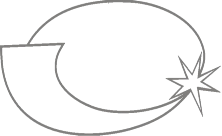 Спасибо за внимание!